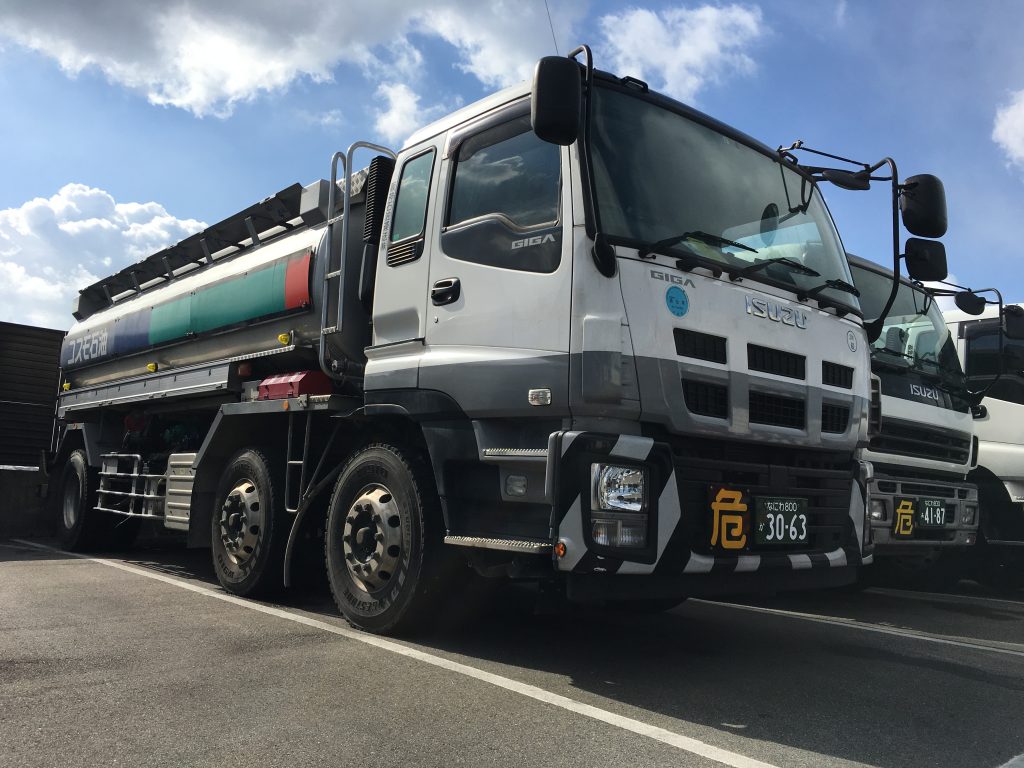 未経験者　大歓迎！
資格取得
応援します！
キャリアアップ制度あります！